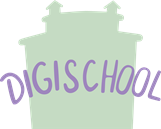 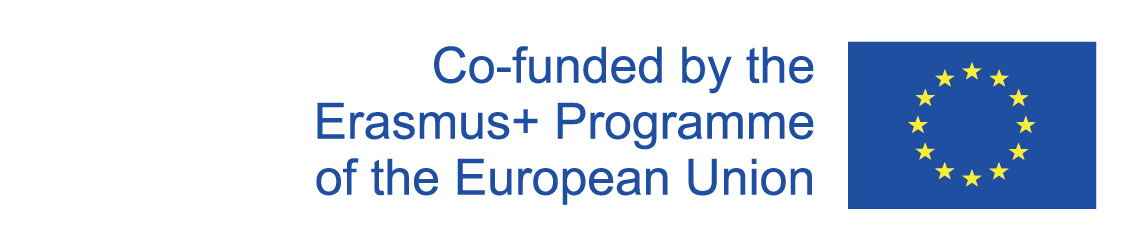 Digi Škola Občianska náukaInštitúcie Európskej Únie
2020-1-SK01-KA226-SCH-094350
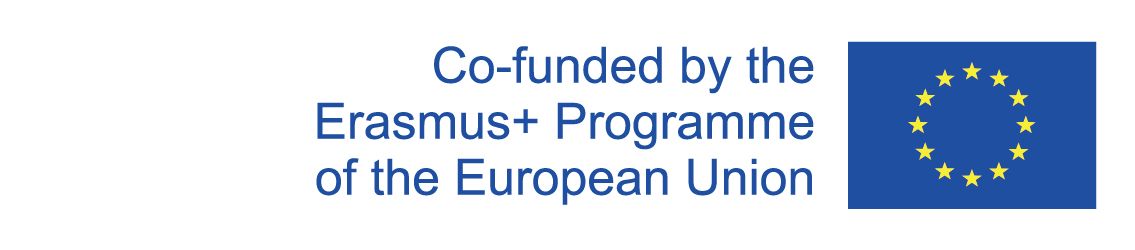 Predmet: Občianska náuka
Špecifikácia: Spoločenskovedný seminár
Vek študentov: 17-19
Vyučovacia hodina: 45 minút
2020-1-SK01-KA226-SCH-094350
2
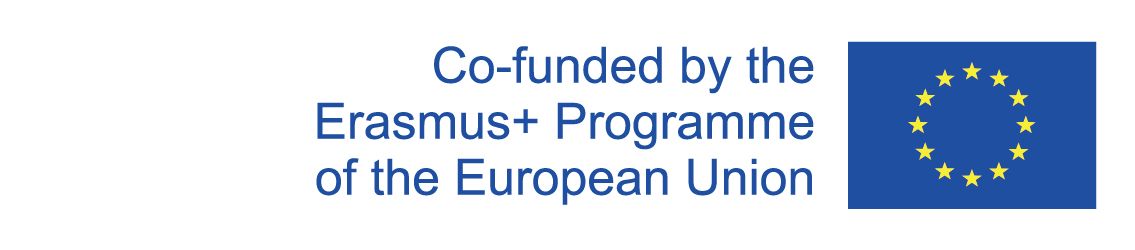 OBSAH
01
Formovanie Európskej Únie - opakovanie
02
Európska Únia
Inštitúcie Európskej Únie
03
Vzdelávacie materiály
04
2020-1-SK01-KA226-SCH-094350
3
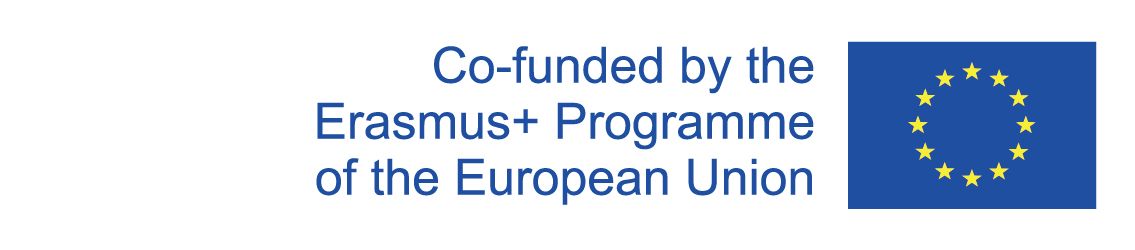 1
Formovanie Európskej Únie
Opakovanie
2020-1-SK01-KA226-SCH-094350
4
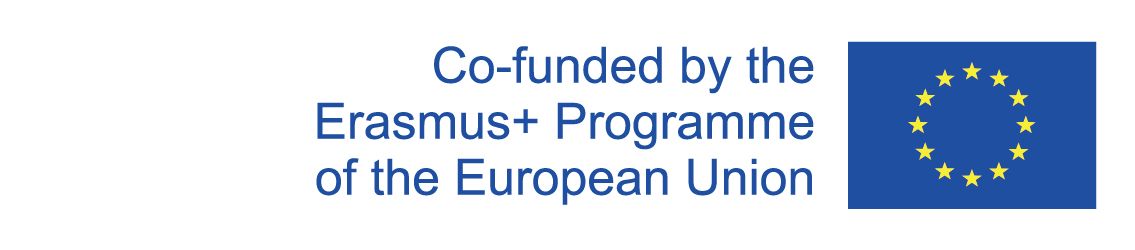 2
Základné Európska Únia
2020-1-SK01-KA226-SCH-094350
5
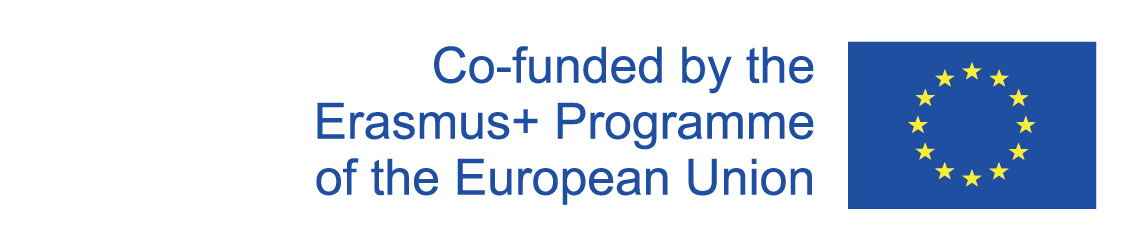 Symboly Európskej Únie:
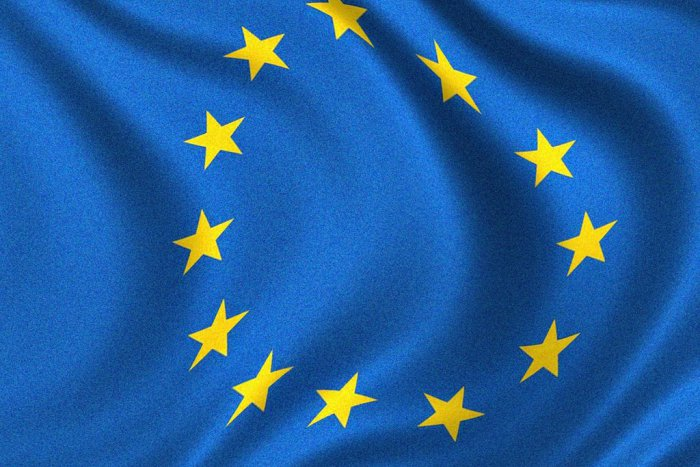 - Ludwig van Beethoven – 9 symfónia d mol


,,Zjednotení v rozmanitosti.“


9. máj





                                                        https://staticcdn.sk/images/photoarchive/sized/700/2015/05/08/Europska-Unia-vlajka.jpg
2020-1-SK01-KA226-SCH-094350
6
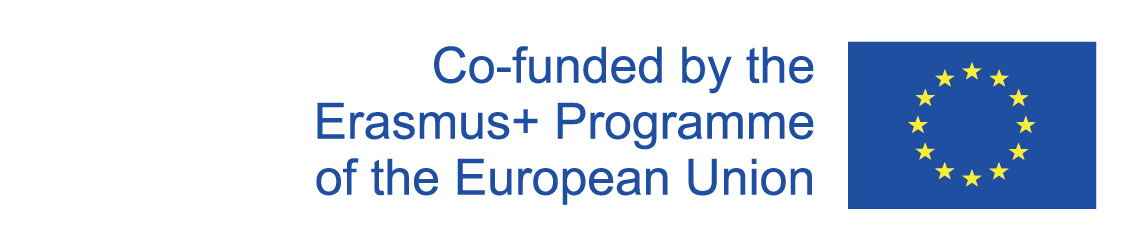 Hodnoty Európskej Únie:
2020-1-SK01-KA226-SCH-094350
7
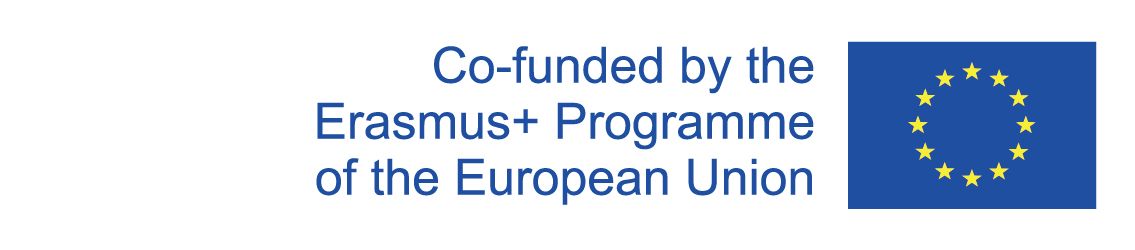 3
Inštitúcie Európskej Únie
2020-1-SK01-KA226-SCH-094350
8
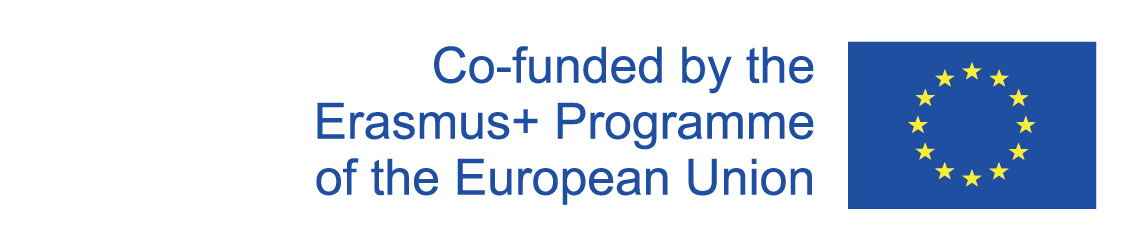 https://europa.eu/european-union/sites/default/files/contact_detail_logos/eu_parliament.jpg
https://europa.eu/european-union/sites/default/files/contact_detail_logos/european_council.jpg
9
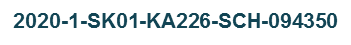 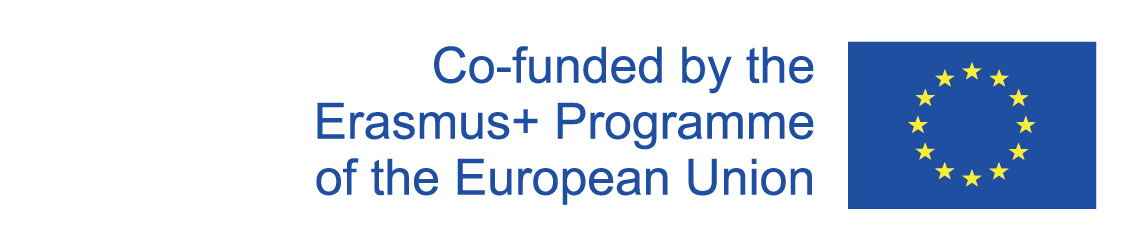 https://europa.eu/european-union/sites/default/files/contact_detail_logos/european_commission.jpg
https://www.unodc.org/LSS/announcement/Details/e39dae5d-bd2a-4548-83ca-162eeec360c2
https://europa.eu/european-union/sites/default/files/contact_detail_logos/ecb-logo-2.jpg
10
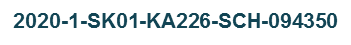 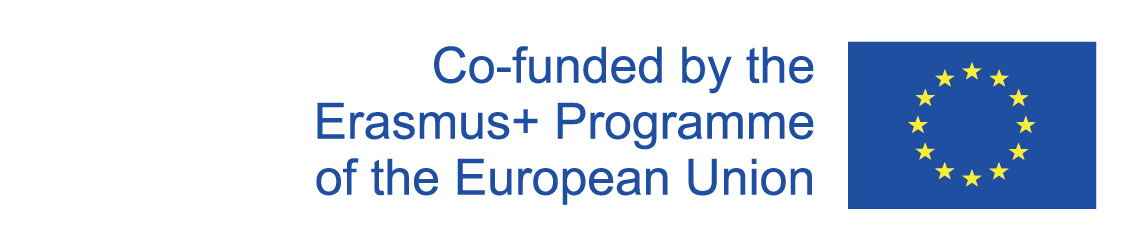 https://www.stuba.sk/buxus/images/stu/pracoviska/rektorat/odd_veda_vyskum/180px-European_Court_of_Auditors_logo.svg.png
https://europa.eu/european-union/sites/default/files/contact_detail_logos/eesc-logo.jpg
https://europa.eu/european-union/sites/default/files/contact_detail_logos/logo_cor.png
11
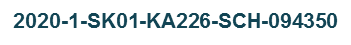 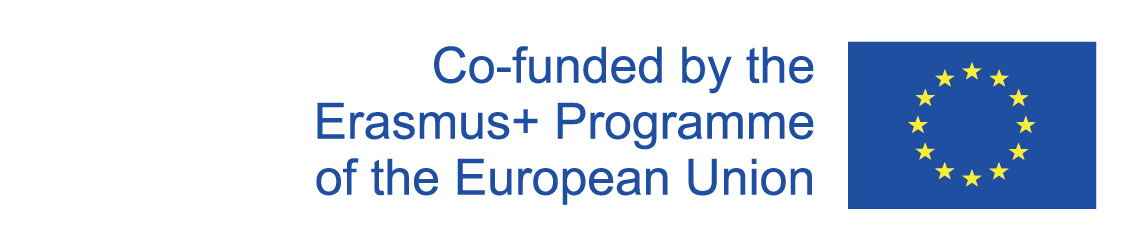 https://batteryindustry.tech/wp-content/uploads/2020/05/European-Investment-Bank.png
https://www.vop.gov.sk/europsky-ombudsman-spustil-novu-vizualnu-identitu-a-tiez-novu-vizualnu-identitu-pre-siet-ombudsmanov
https://europa.eu/european-union/sites/default/files/contact_detail_logos/edpb_logo.png
https://www.bratislavaregion.eu/data/a1917dc237d1a38f3baba7900ee1a564.jpg
12
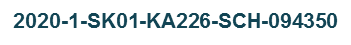 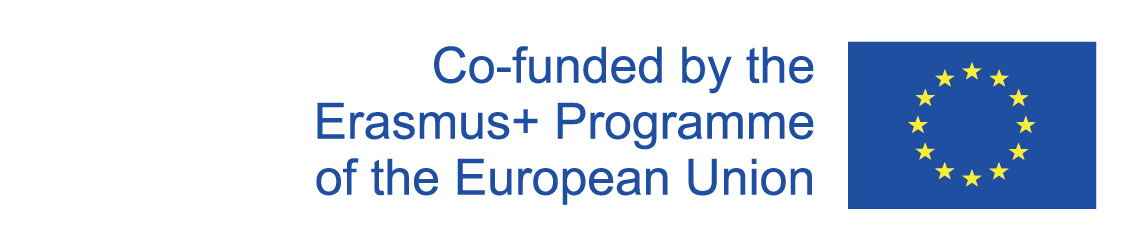 4
Vzdelávacie materiály
2020-1-SK01-KA226-SCH-094350
13
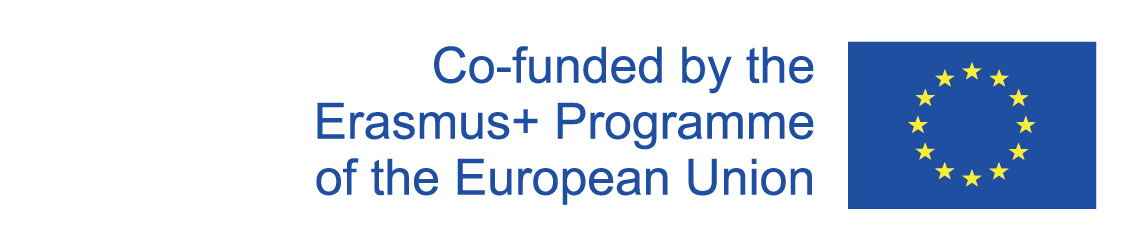 Vzdelávacie materiály
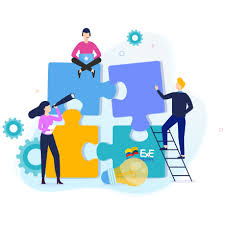 1. Formovanie Európskej Únie - opakovanie

2. Európska Únia

3. Inštitúcie Európskej Únie I.

4. Inštitúcie Európskej Únie II.

5. Inštitúcie Európskej Únie – poznámky
https://encrypted-tbn0.gstatic.com/images?q=tbn:ANd9GcQI0iEhvUGitVNHsq6D-pbWEqqEf-ICPQuAAQ&usqp=CAU
2020-1-SK01-KA226-SCH-094350
14
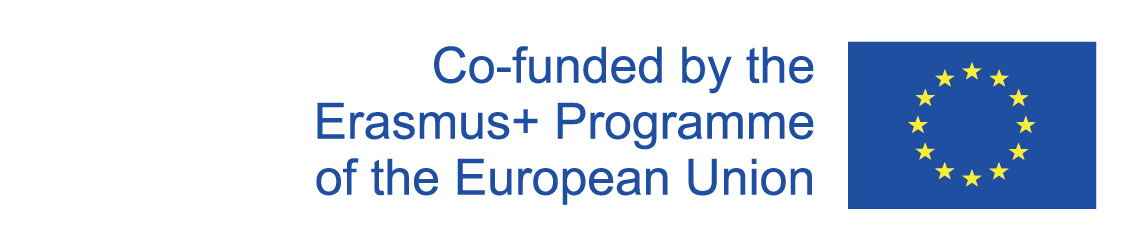 Zdroje:

Ďurajková, D. a kol.: Občianska náuka pre 3. ročník gymnázia. Bratislava: SPN, 2011. ISBN 978-80-10-02052-2.

Vávrová Martinská, A.: Maturita z občianskej náuky. Bratislava: Ikar, 2016. ISBN 978-80-55-15000-0.

https://europa.eu/european-union/index_sk

https://europa.eu/learning-corner/home_sk

https://www.statpedu.sk/sk/metodicky-portal/metodicke-podnety/edukacne-materialy-europska-unia-eu.html

www.youtube.com
2020-1-SK01-KA226-SCH-094350
15
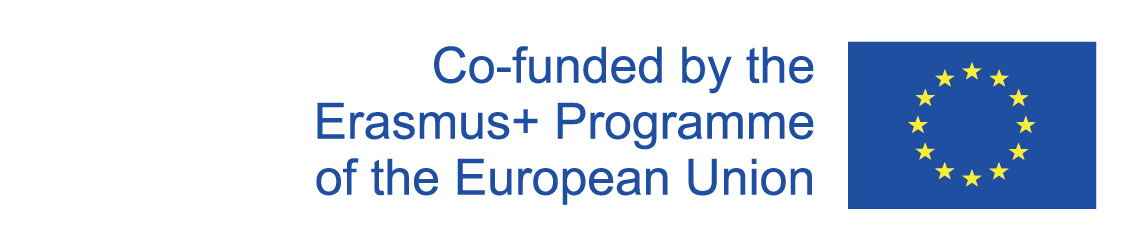 EN The European Commission's support for the production of this publication does not constitute an endorsement of the contents, which reflect the views only of the authors, and the Commission cannot be held responsible for any use which may be made of the information contained therein.
SK Podpora Európskej komisie na výrobu tejto publikácie nepredstavuje súhlas s obsahom, ktorý odráža len názory autorov, a Komisia nemôže byť zodpovedná za prípadné použitie informácií, ktoré sú v nej obsiahnuté.
2020-1-SK01-KA226-SCH-094350
16